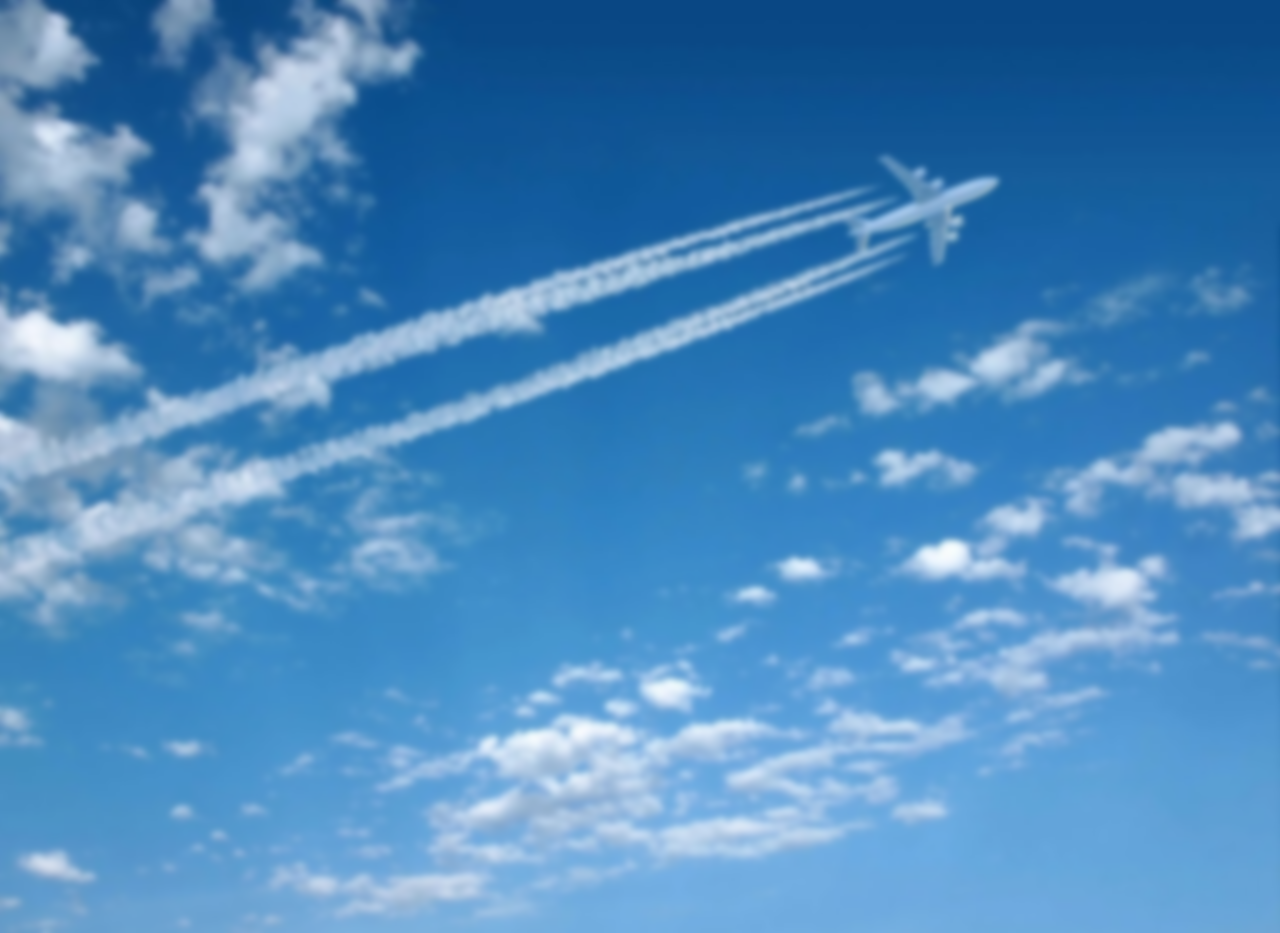 ВОЗДУШНЫЕ ВОРОТА Русского   Севера- аэропорт КЕГОСТРОВ (1930-е - 80-е гг.)
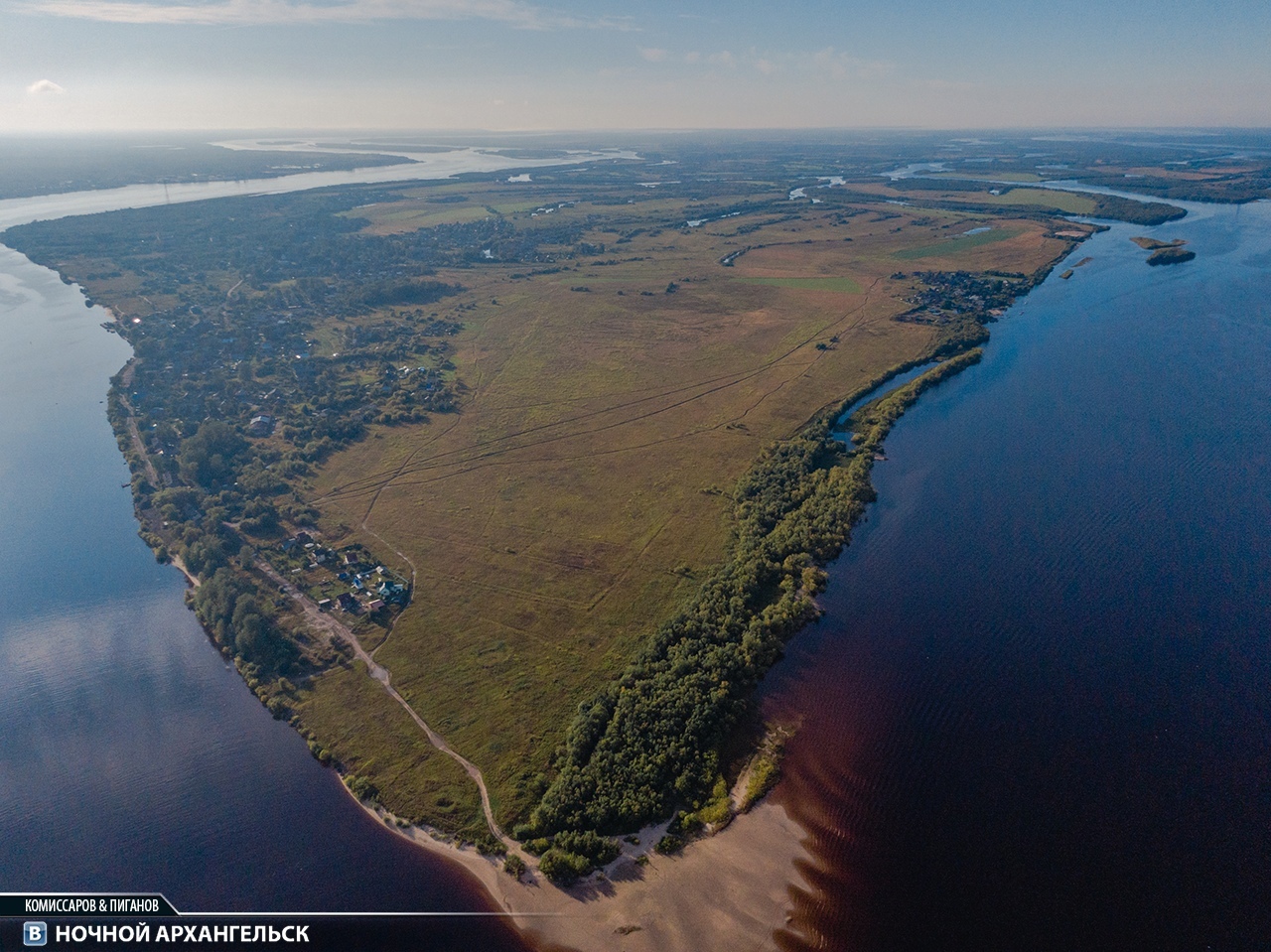 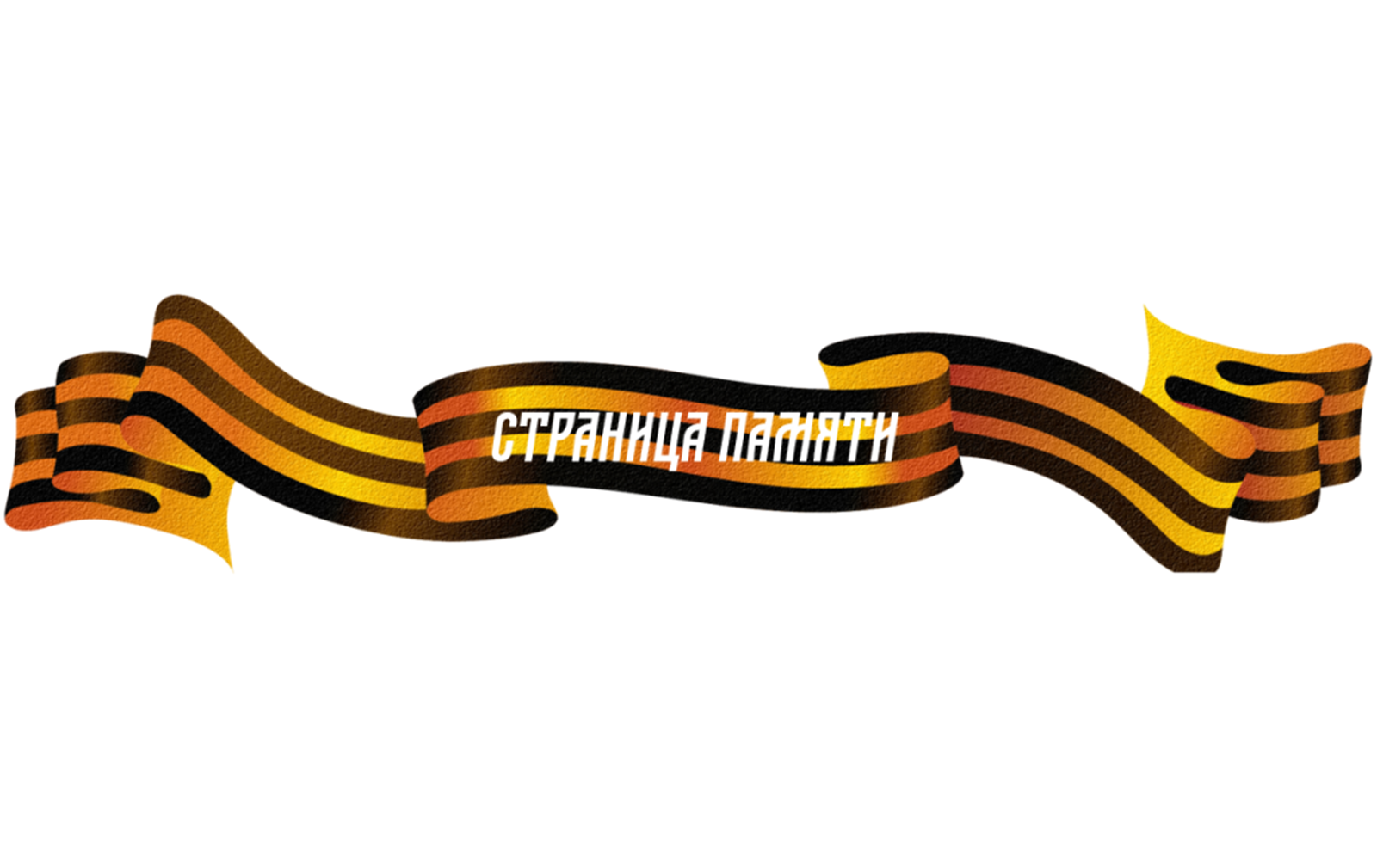 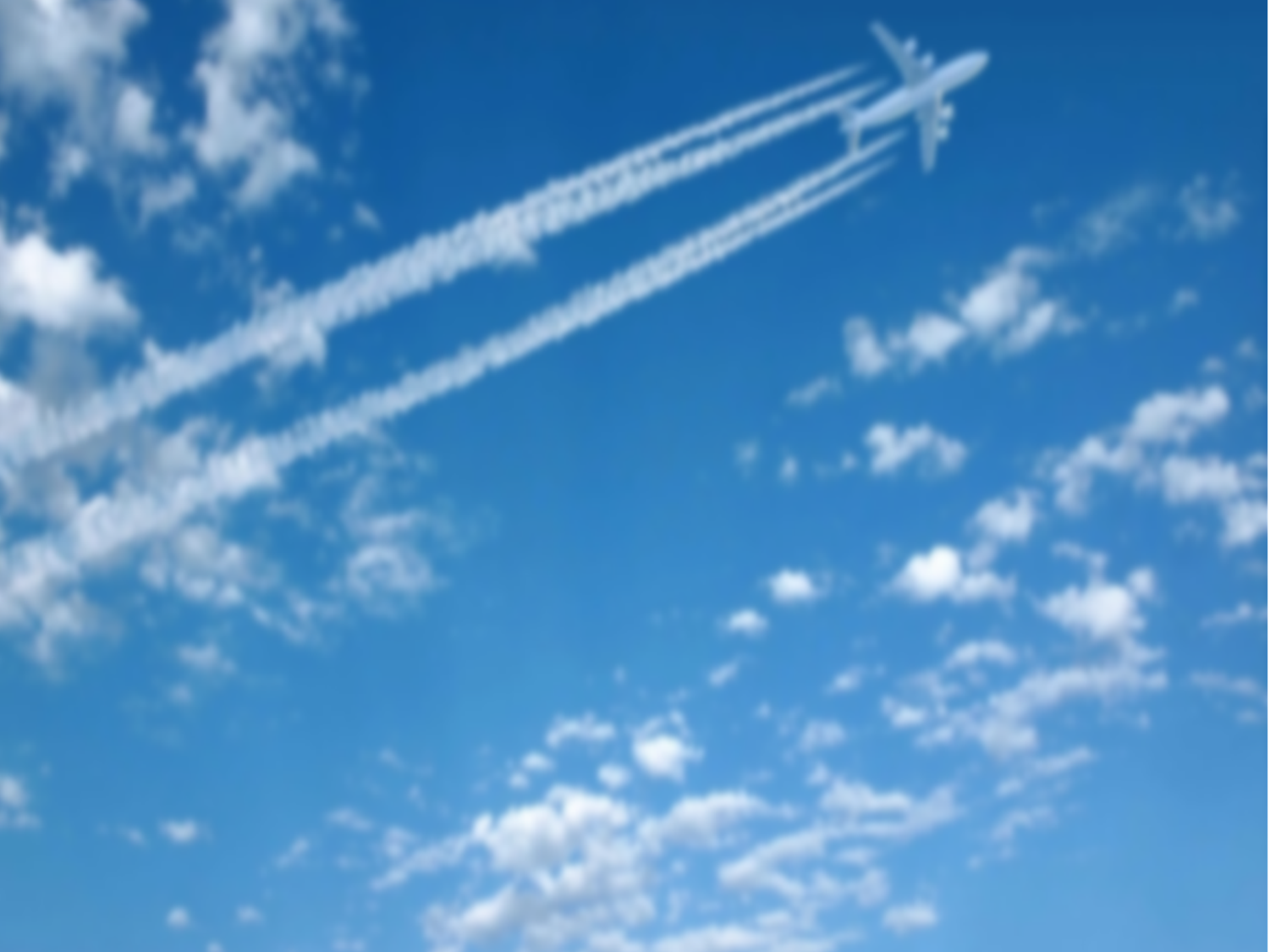 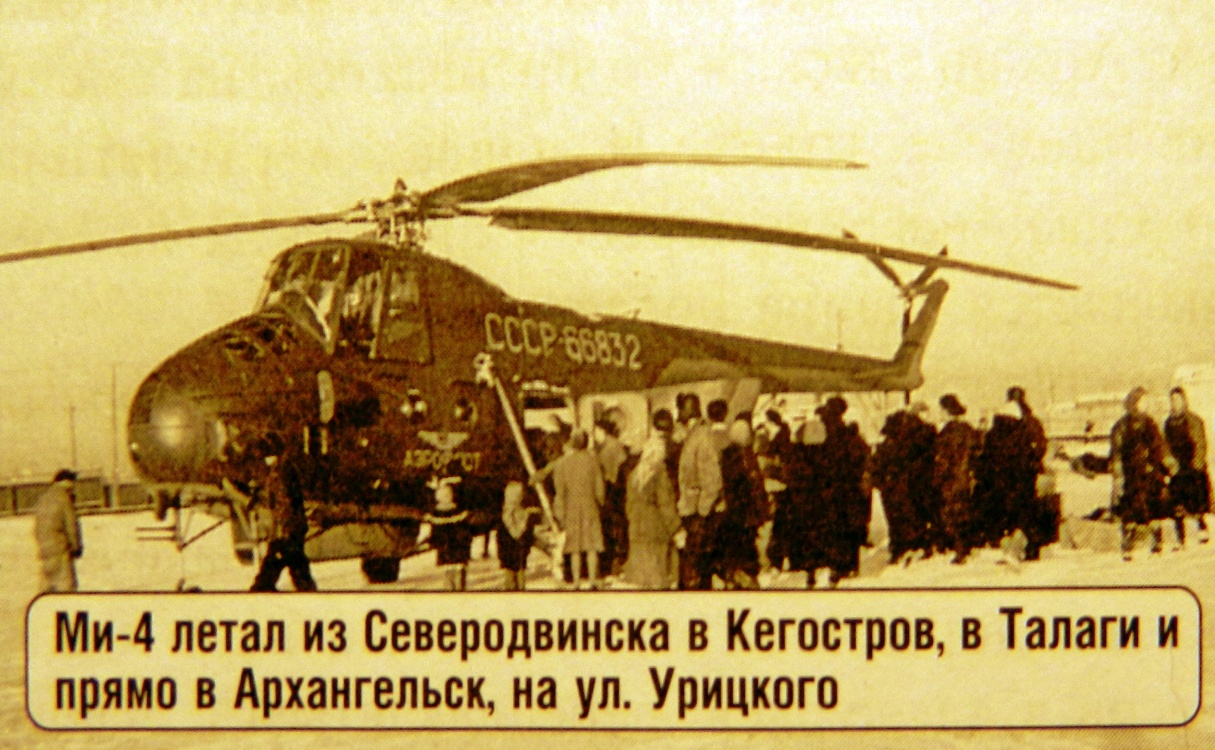 Заря авиации Севера всходила над Кегостровом
Можно сказать, что северная авиация зародилась именно на Кегострове.                    Он расположен в русле Северной Двины напротив города Архангельск. 
С 1931 года здесь находился основной аэропорт Архангельска с грунтовой взлётно-посадочной полосой. 
Первый вылет с него был осуществлён   
     4 февраля 1930 года - тогда на 4-х местном самолёте "Лорнье-Комета 2" с двумя пассажирами на борту был осуществлён перелёт по маршруту "Архангельск-Усть-Сысольск" (нынешний Сыктывкар) - и эта дата является днём рождения нашей авиакомпании "Нордавиа".
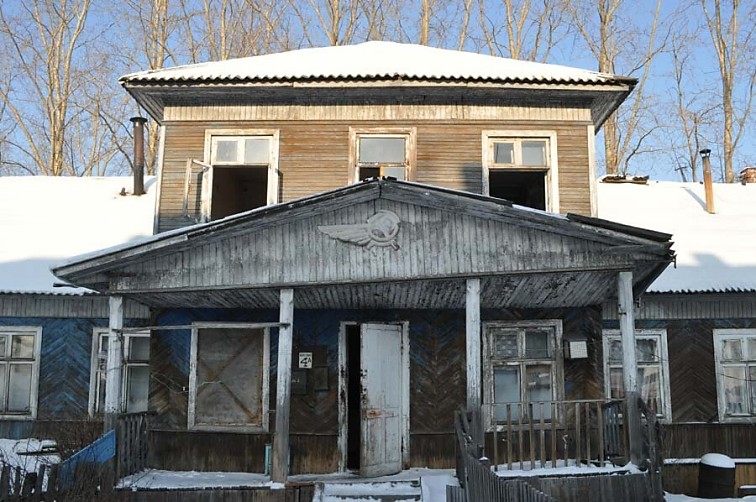 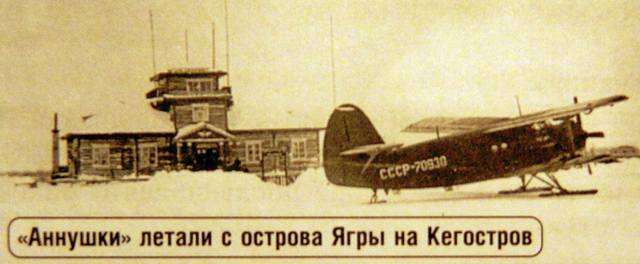 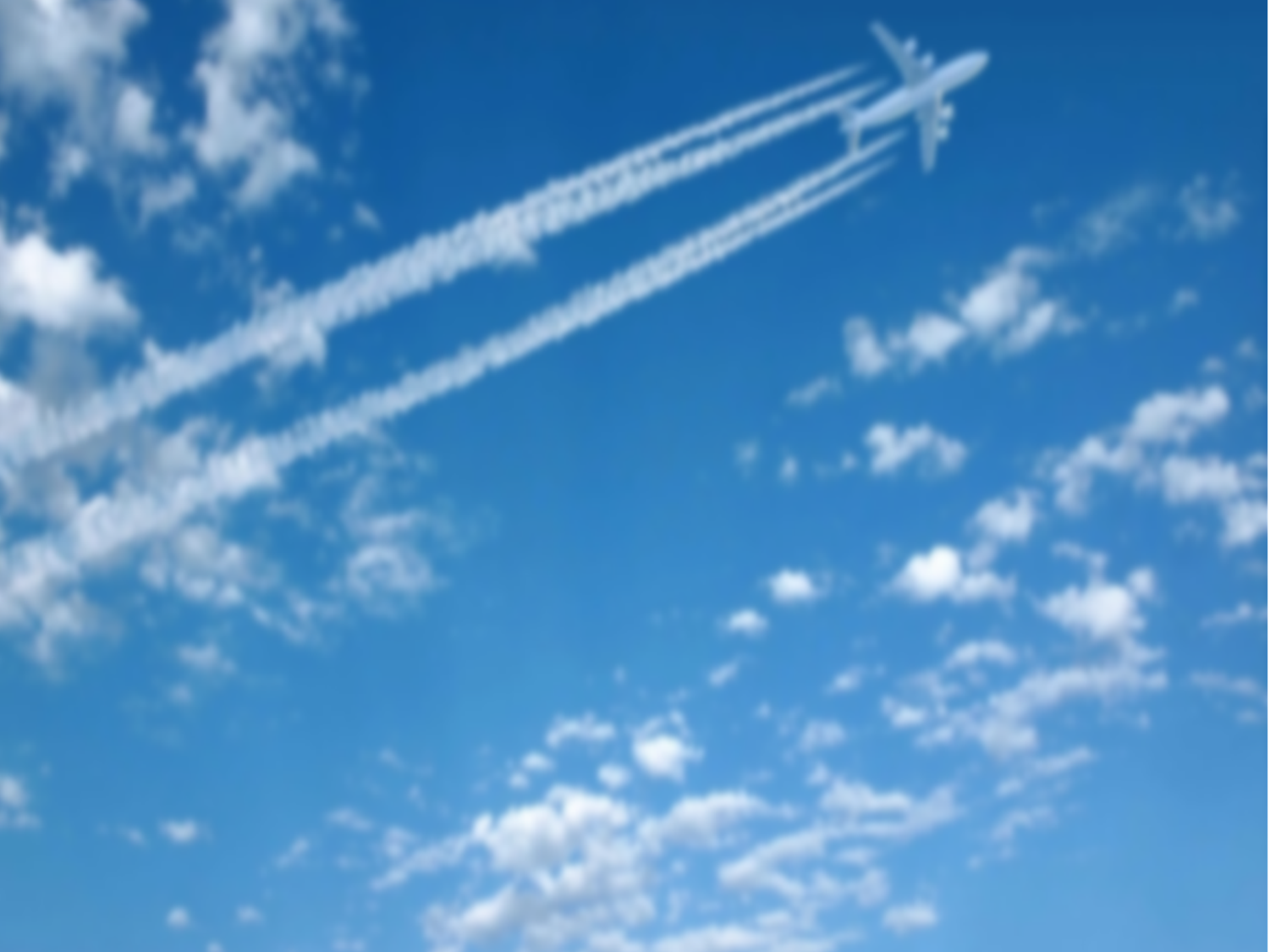 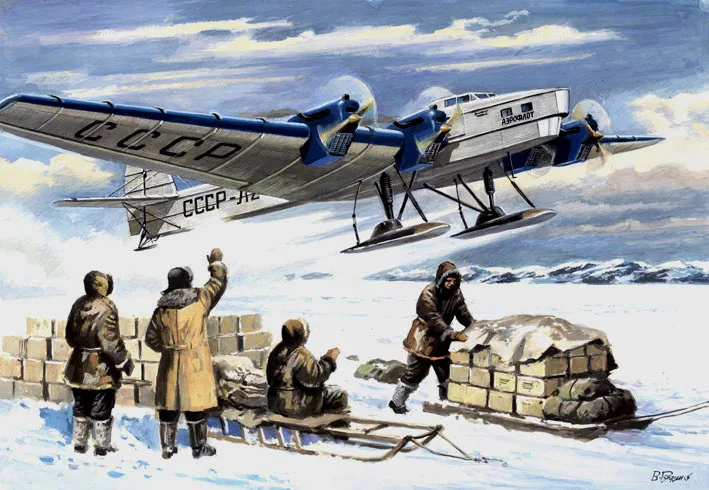 Архангельский аэропорт в Кегострове уже в 30-е годы играл важную роль в освоении Арктики и Северного морского пути. 
Здесь же, на аэродроме, базировалась вся авиация – и областная, и полярная.
С 1934 по 1938 год в этом аэропорту базировался Беломорский отдельный отряд полярной авиации Северного морского пути.
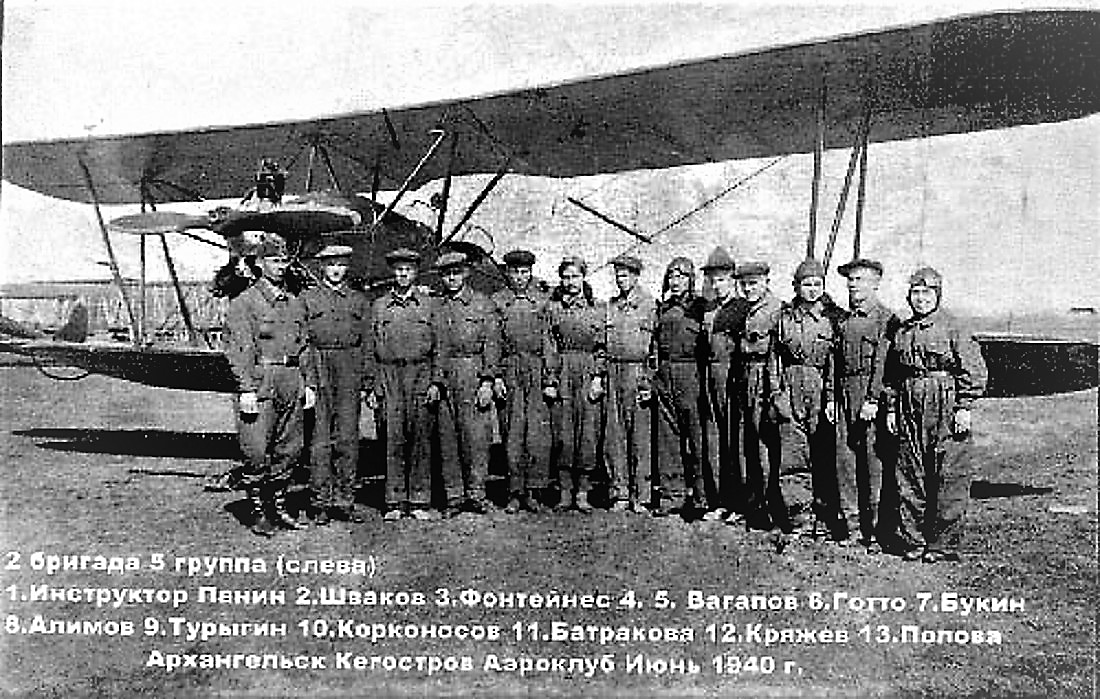 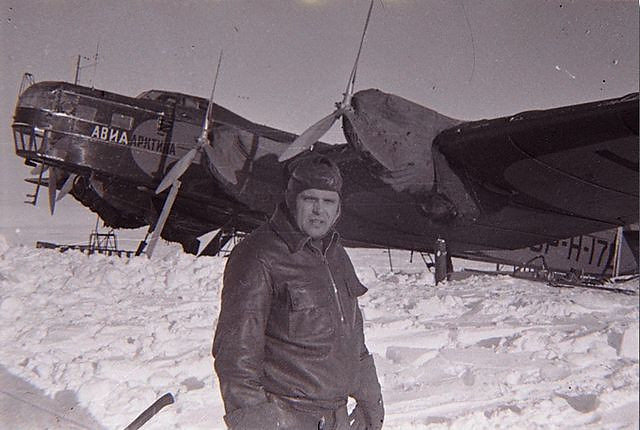 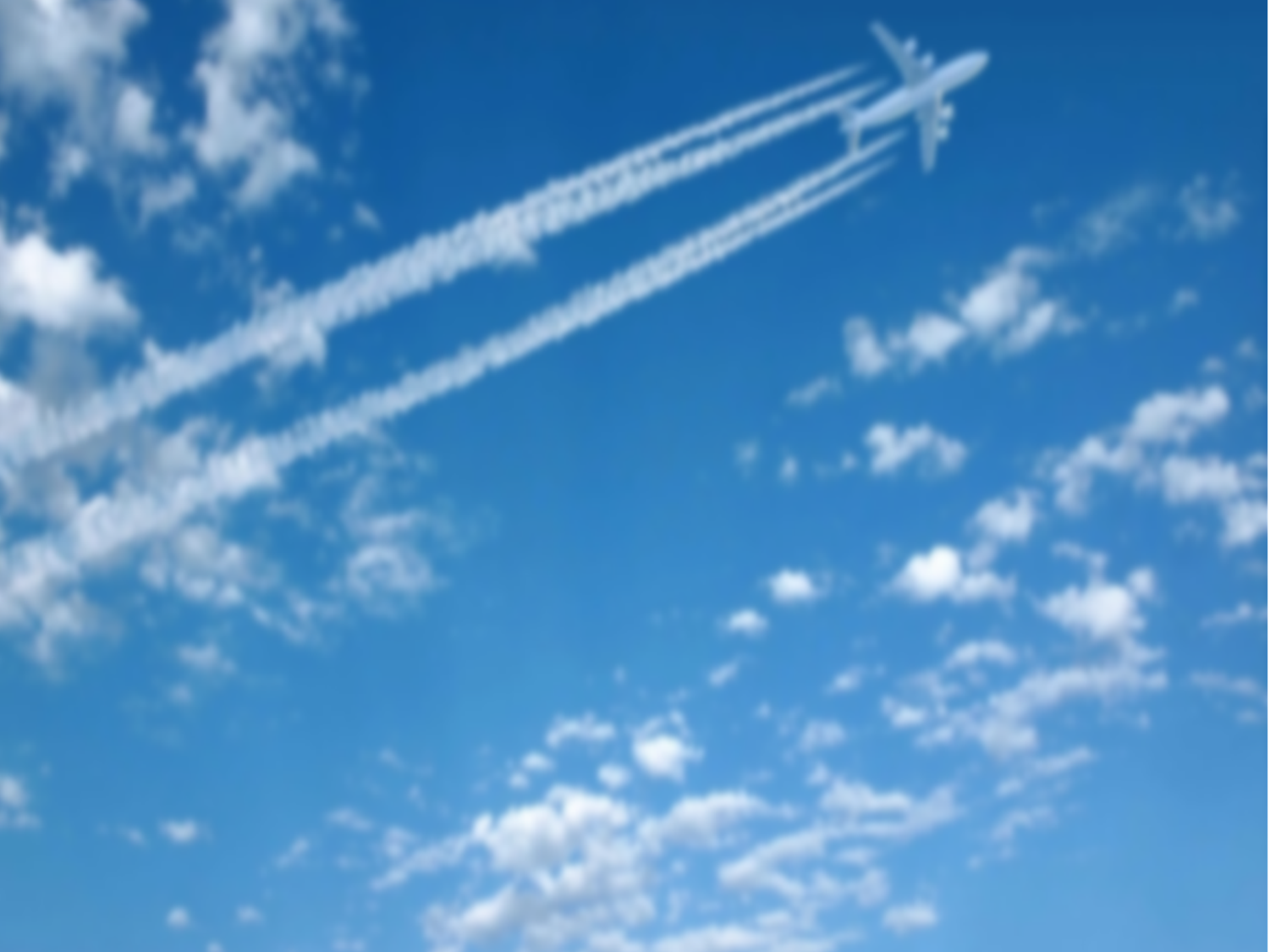 Известен КЕГОСТРОВ не только пассажирскими перевозками — большую роль он сыграл в годы Великой Отечественной войны.25 июня 1941 года на базе аэропорта был создан особый авиационный отряд. В сентябре 1941 года на аэродроме Кегостров была сформирована 222-я эскадрилья связи Архангельского военного округа.
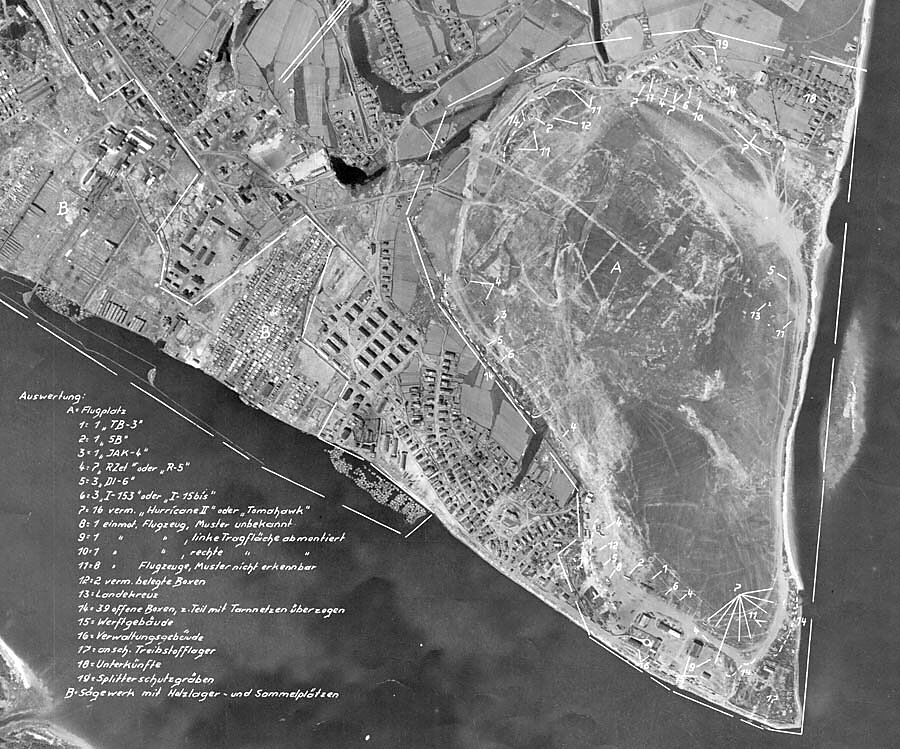 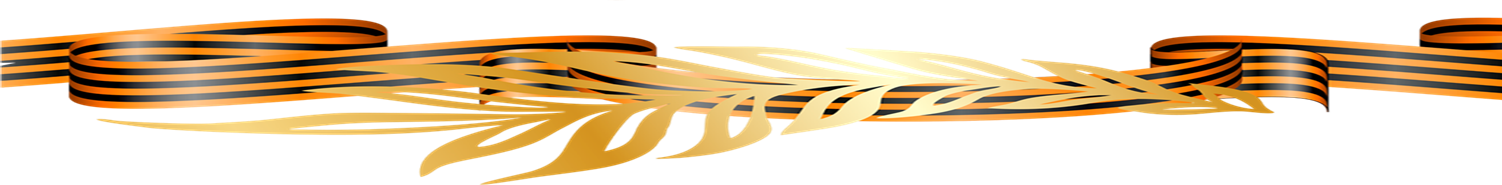 Аэрофотоснимок аэропорта Кегостров с немецкого самолета.
 1942 год
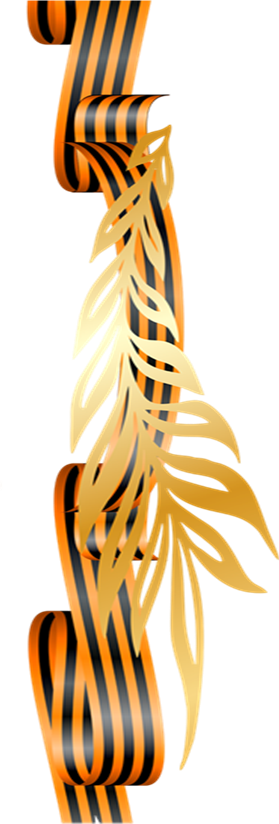 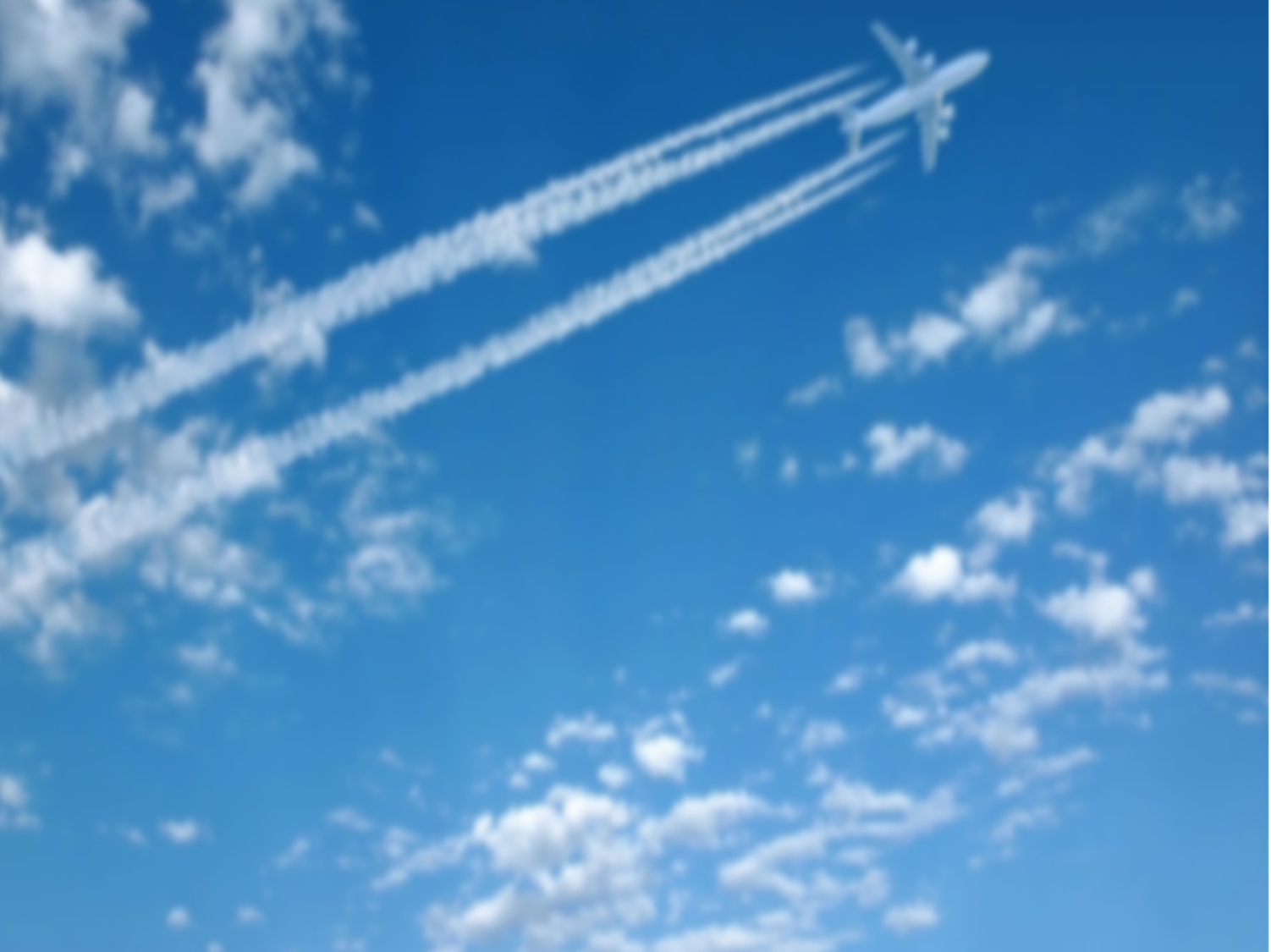 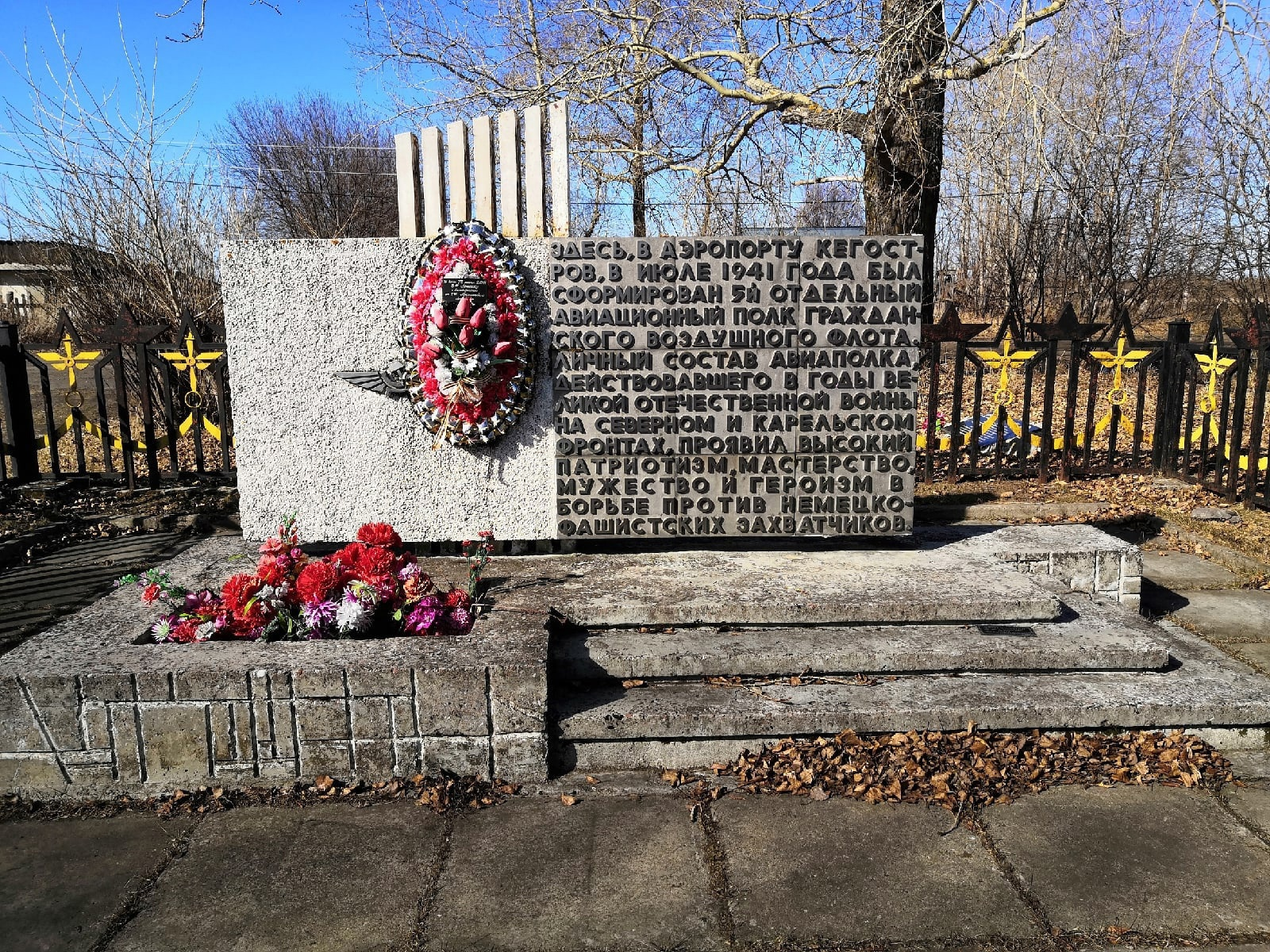 С ноября 1942 года здесь появился Пятый отдельный авиационный полк, который во время войны защищал Архангельск, порт и конвои союзников.
 С   Кего он совершил около 60 тысяч боевых вылетов. 
В 1973 году на острове КЕГО  установили памятник, на котором записаны имена 28 погибших летчиков.
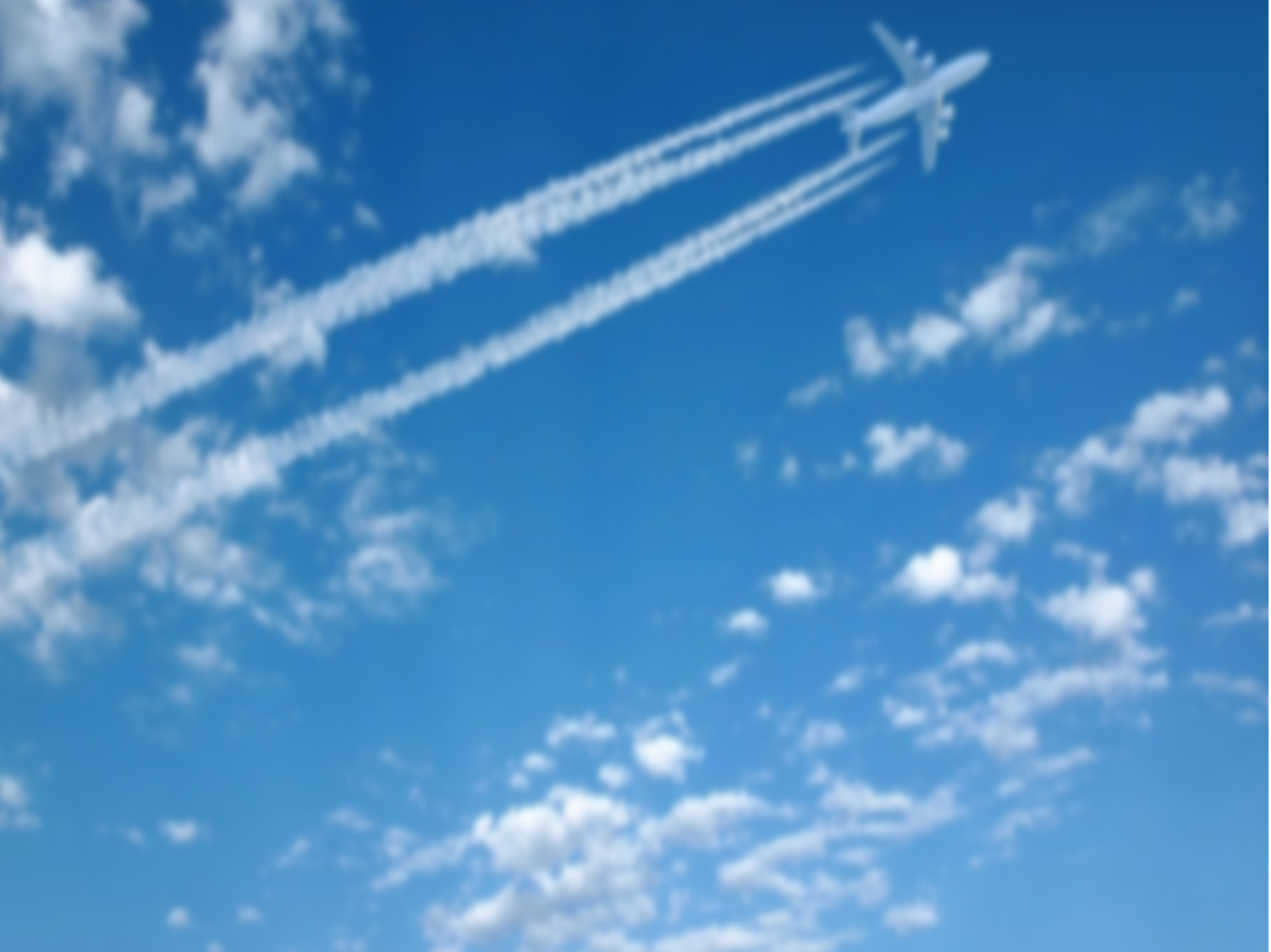 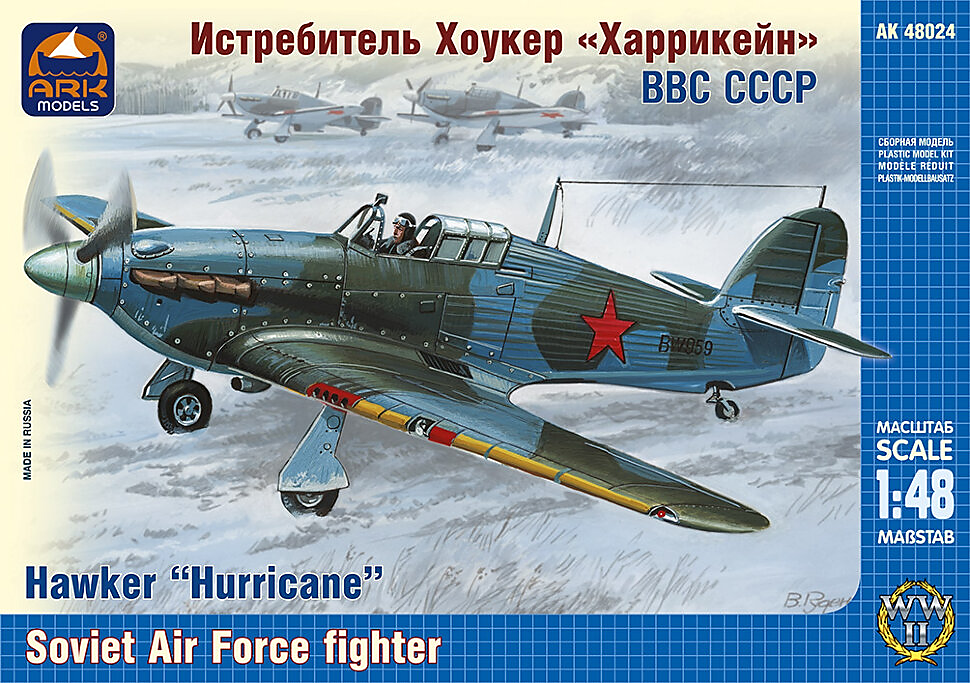 На Кегостровский аэродром доставлялись самолеты-истребители “Хоукер Харрикейн MKIIA” (в переводе с английского „Hurricane – «ураган») для борьбы с немецко-фашистской авиацией, периодически совершавшей налеты на Архангельск.
12 июля 1941 года заключили соглашение с англичанами о доставки самолетов.
– 31 августа 1941 года к нам с конвоем «Дервиш» были отправлены первые 15 самолетов «Харрикейнов» в специальных ящиках.
Самолеты приходили сюда в виде отдельных деталей, а собирали их в местных мастерских аэродрома.
Всего в качестве британской военной помощи за годы войны в СССР было поставлено около  3 тысяч самолетов «Харрикейн».
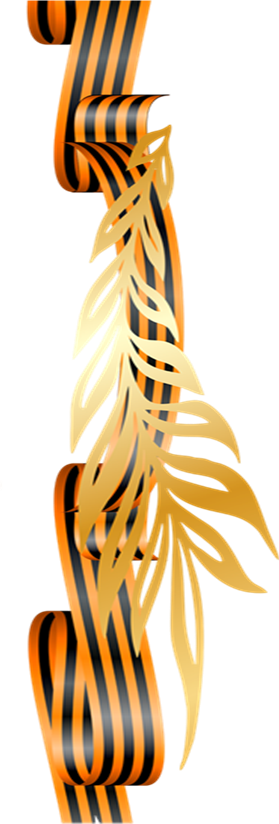 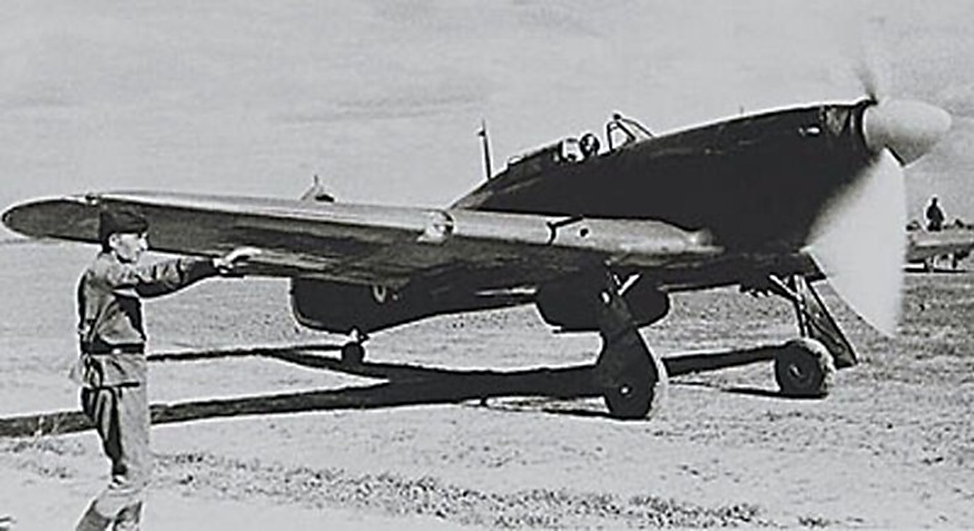 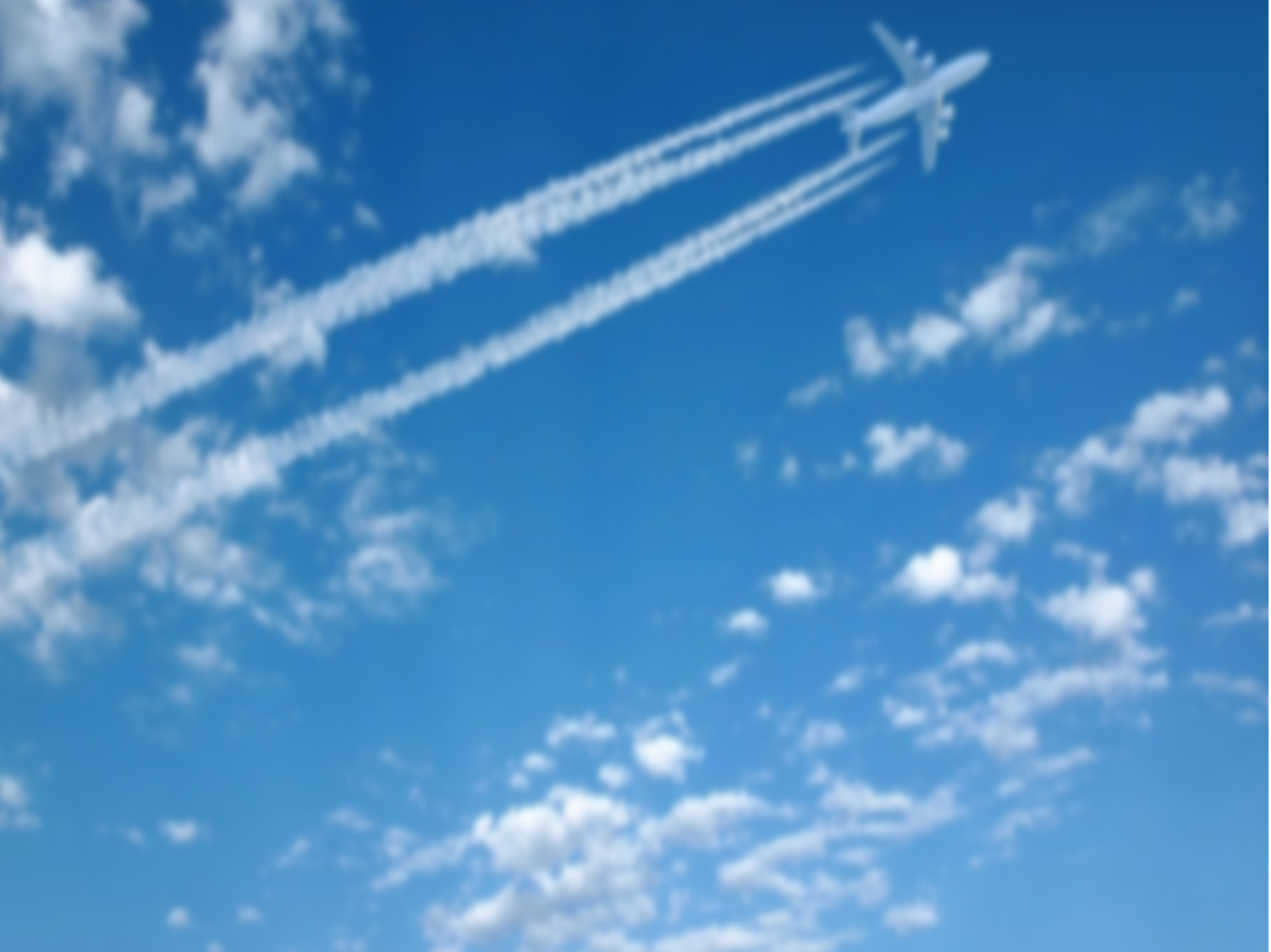 «Харрикейны» взмывали над Кего
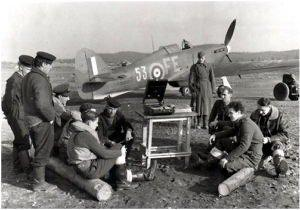 Из  воспоминаний американского генерала Джеймса О. Босвела «Архангельск в 1941». 
В годы II Мировой войны он работал помощником военного атташе в Москве в чине капитана и бывал на Севере :
«Архангельск выглядит относительно приятно. Много речного транспорта на пристанях. Перебравшись через Двину, на самом конце Кегострова мы увидели городской аэропорт. Если смотришь на него издали, то кажется, что у него нет постоянной взлетной полосы. Однако там постоянно взлетали и садились разные самолеты без всяких проблем. Я разглядел довольно древние самолеты, наряду с современными. Были также патрулирующие, напоминавшие самолеты ВМФ США. Ещё обратил внимание на очень большой 4-моторный бомбардировщик. Самолеты преследования после сборки отправлялись оттуда в Вологду, Ярославль и дальше, на фронт».
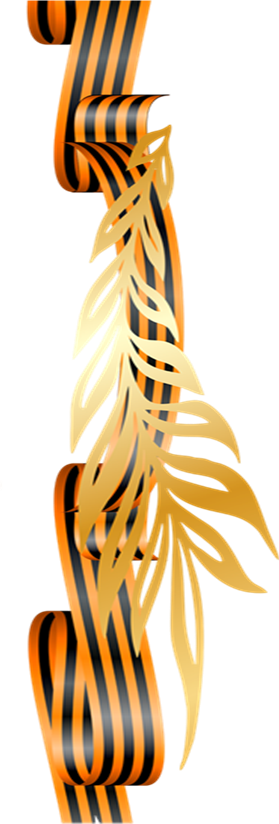 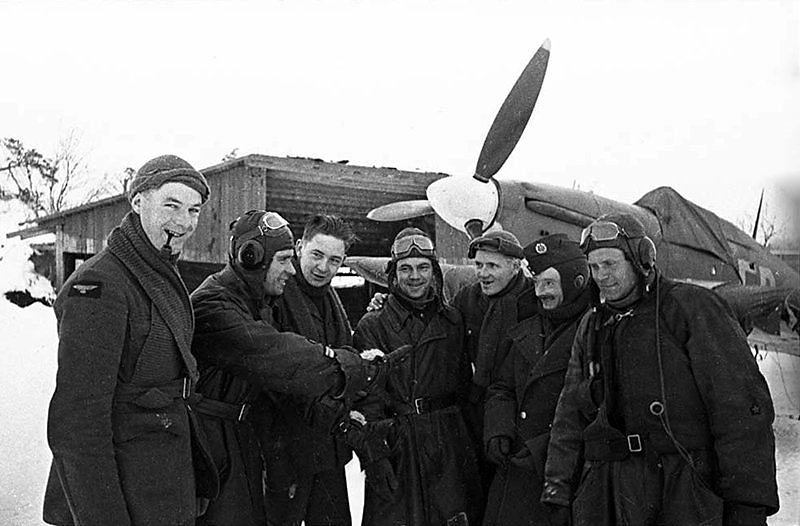 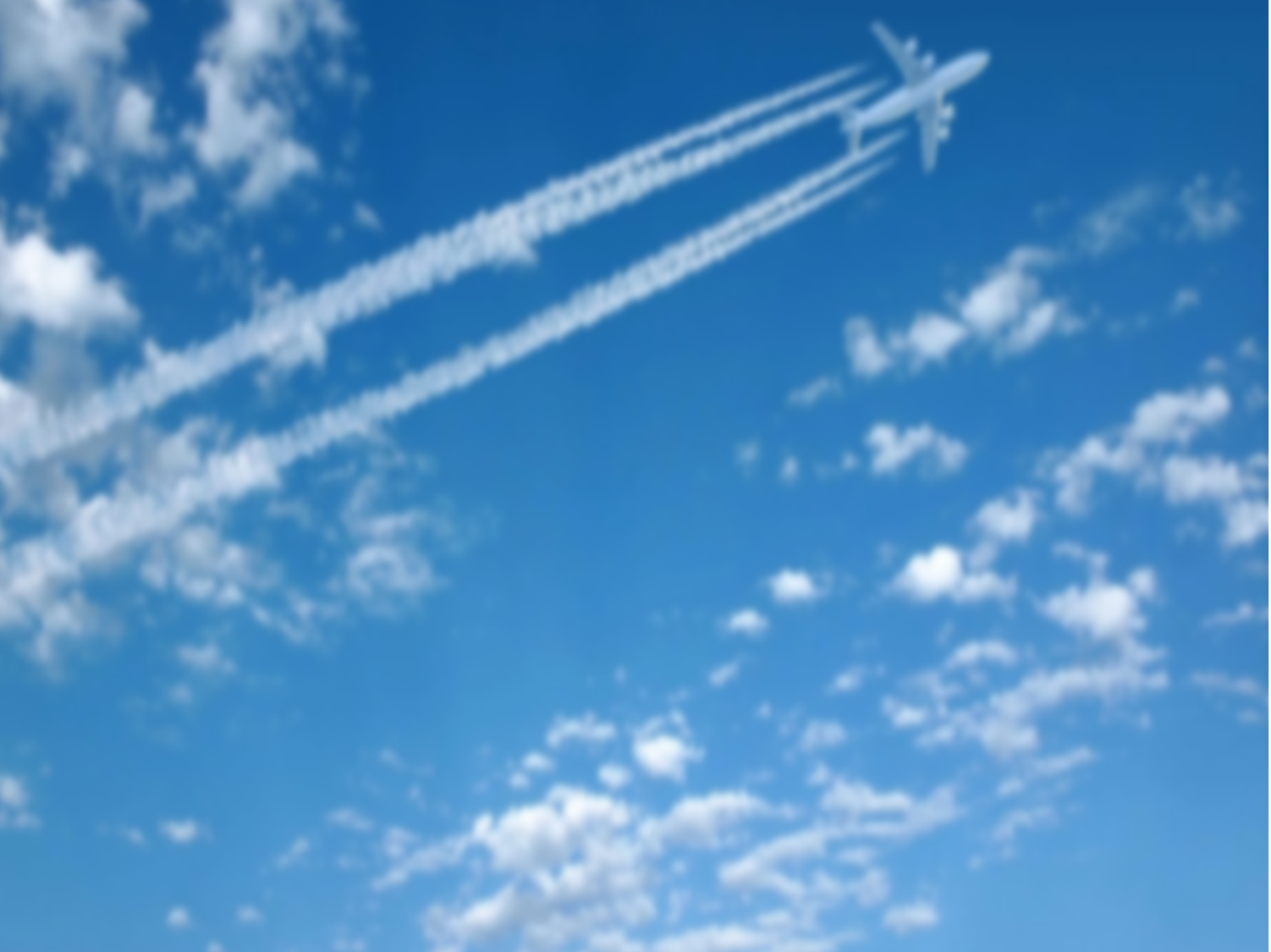 Самолёты “Хоукер Харрикейн MKIIA”, собранные в мастерских Кегострова, участвовали в битве за Арктику 1941-44 годов.
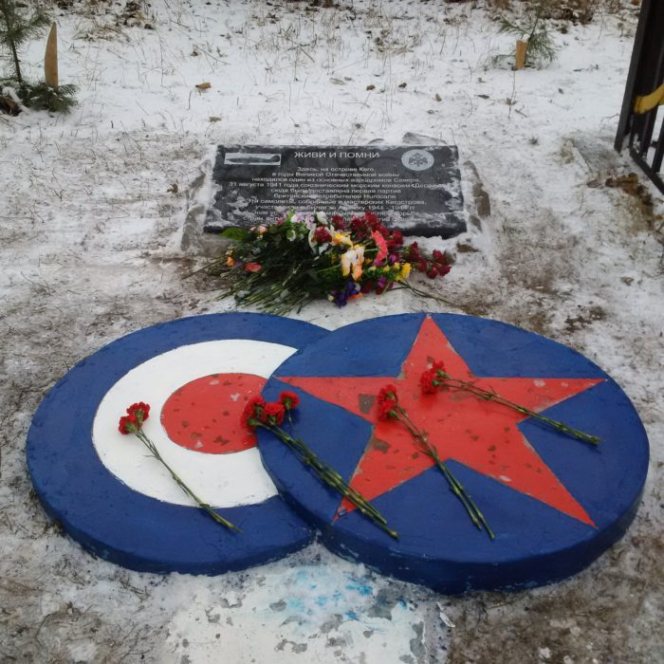 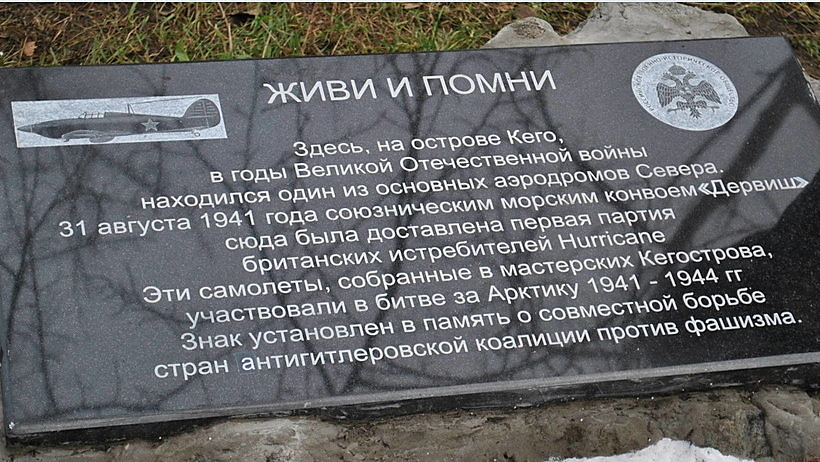 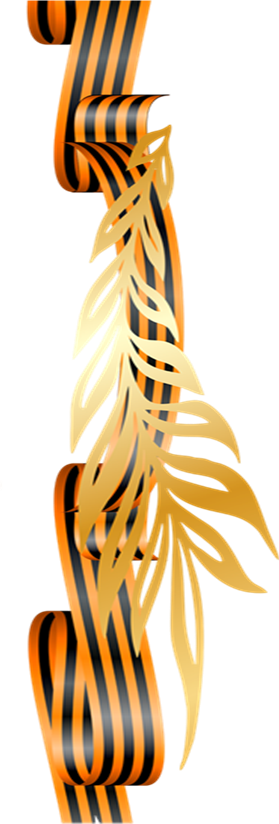 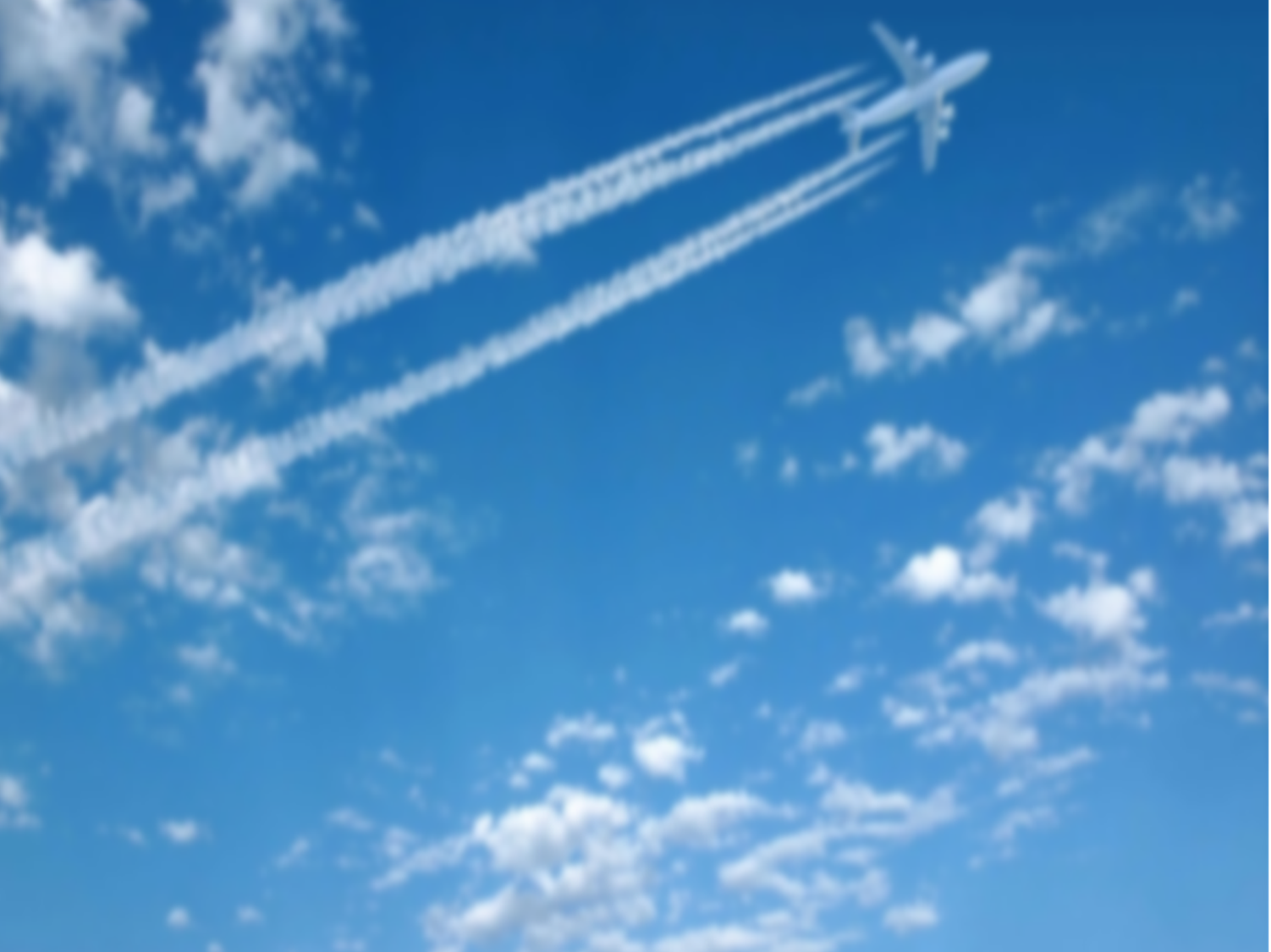 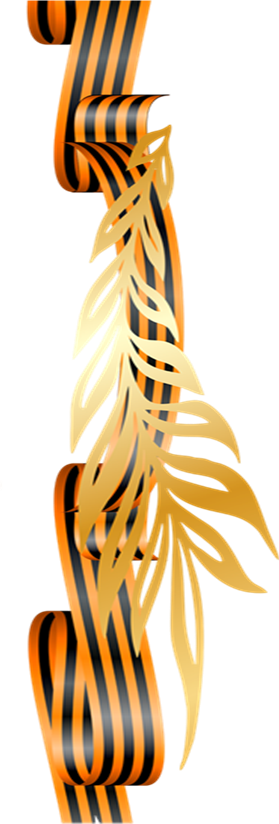 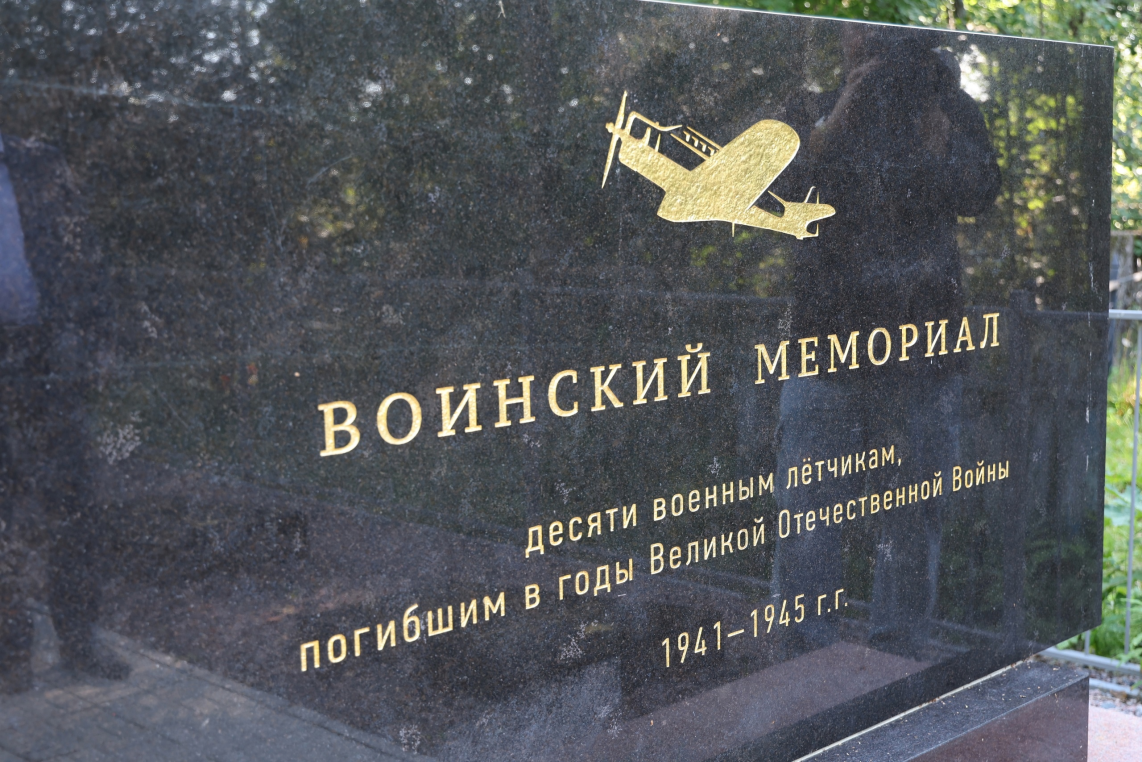 Малая авиация русского Севера. В память о событиях в годы войны на острове Кего установлен воинский мемориал десяти военным летчикам, а также благоустроено индивидуальное захоронение  летчика – истребителя Владимира Гаманова.
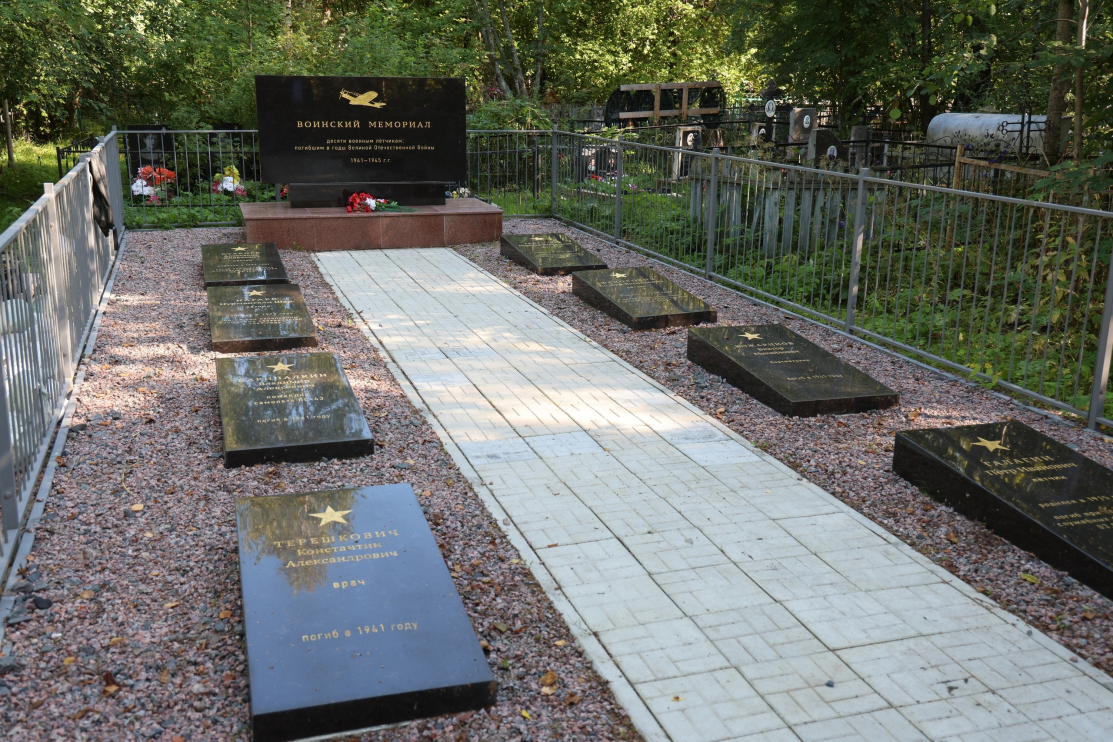 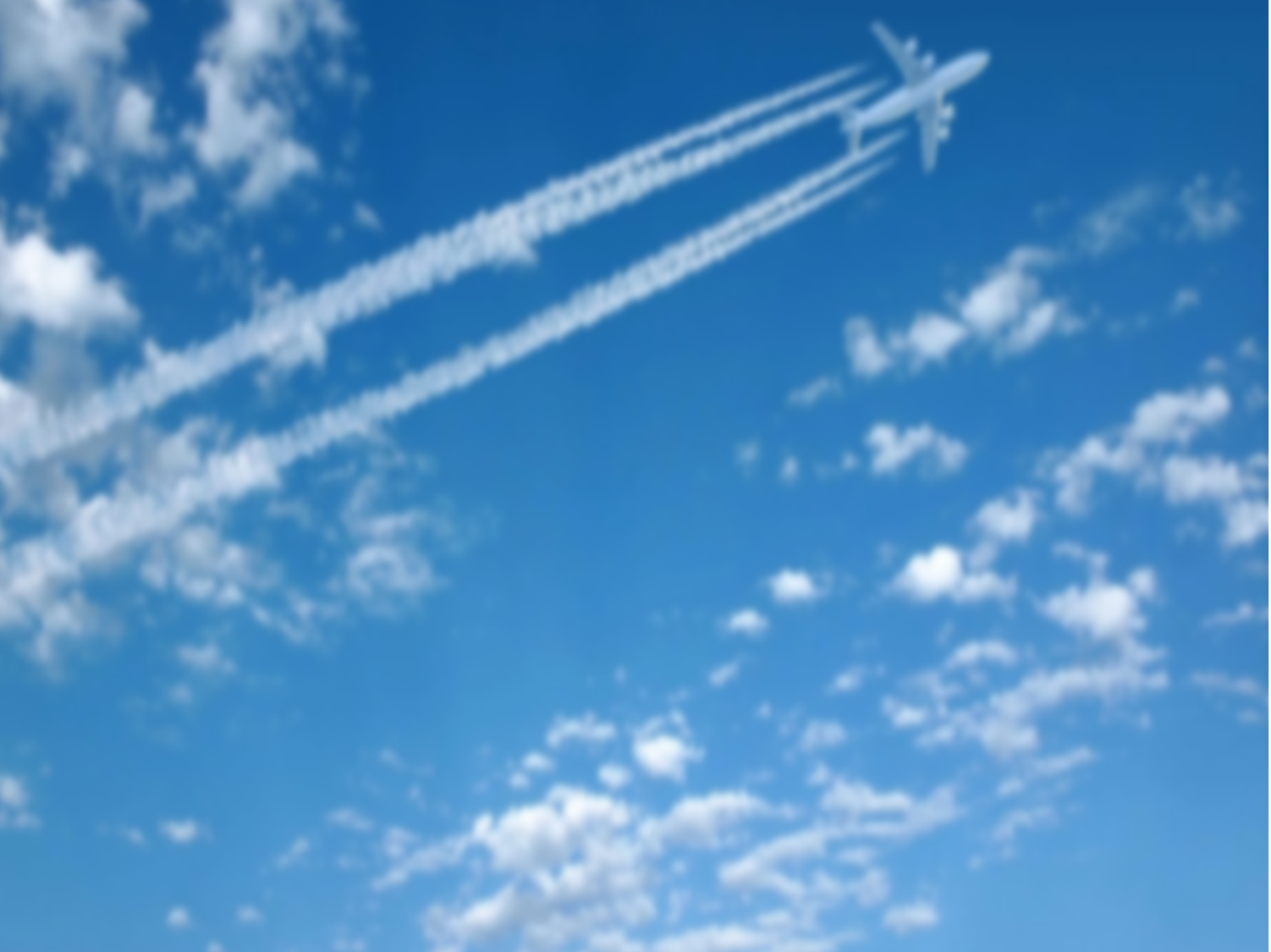 Аэропорт Кегостров - загадочное место, привлекающее внимание многих любителей авиации и исследователей. Расположенный в уединенном уголке, этот аэропорт привлекает своей уникальной архитектурой и обстановкой.
Аэродром острова Кего после войны использовался гражданской авиацией вплоть до закрытия в 1982 г.
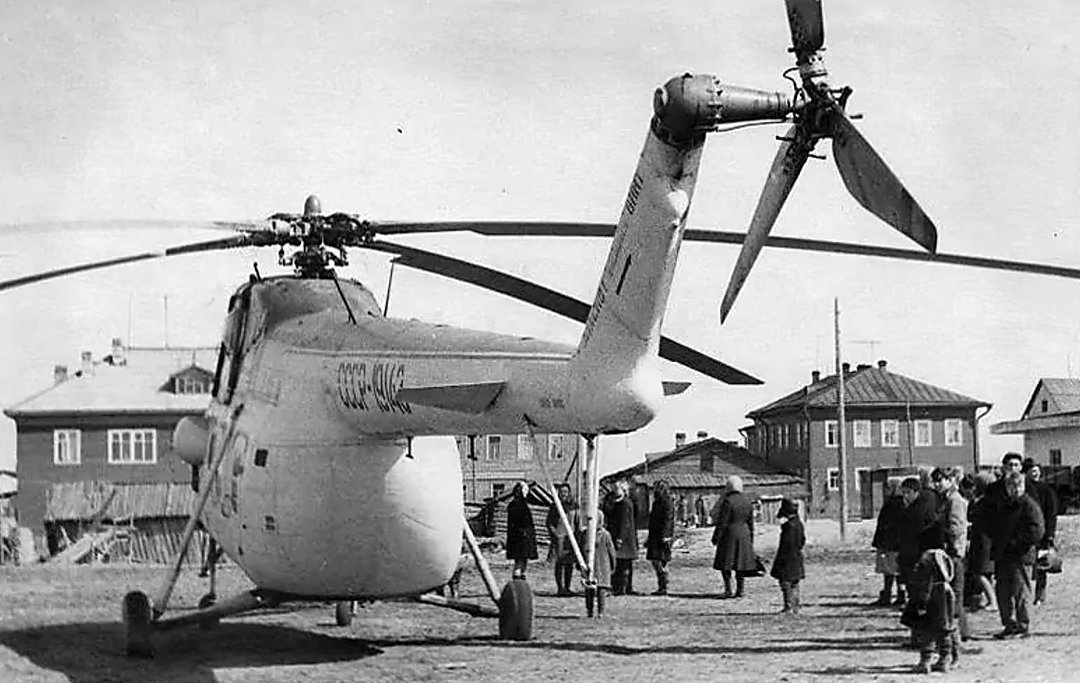 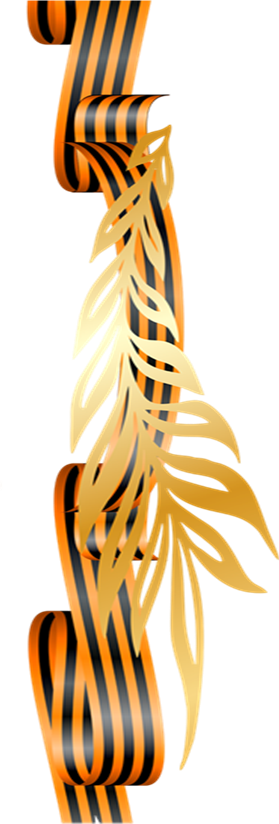 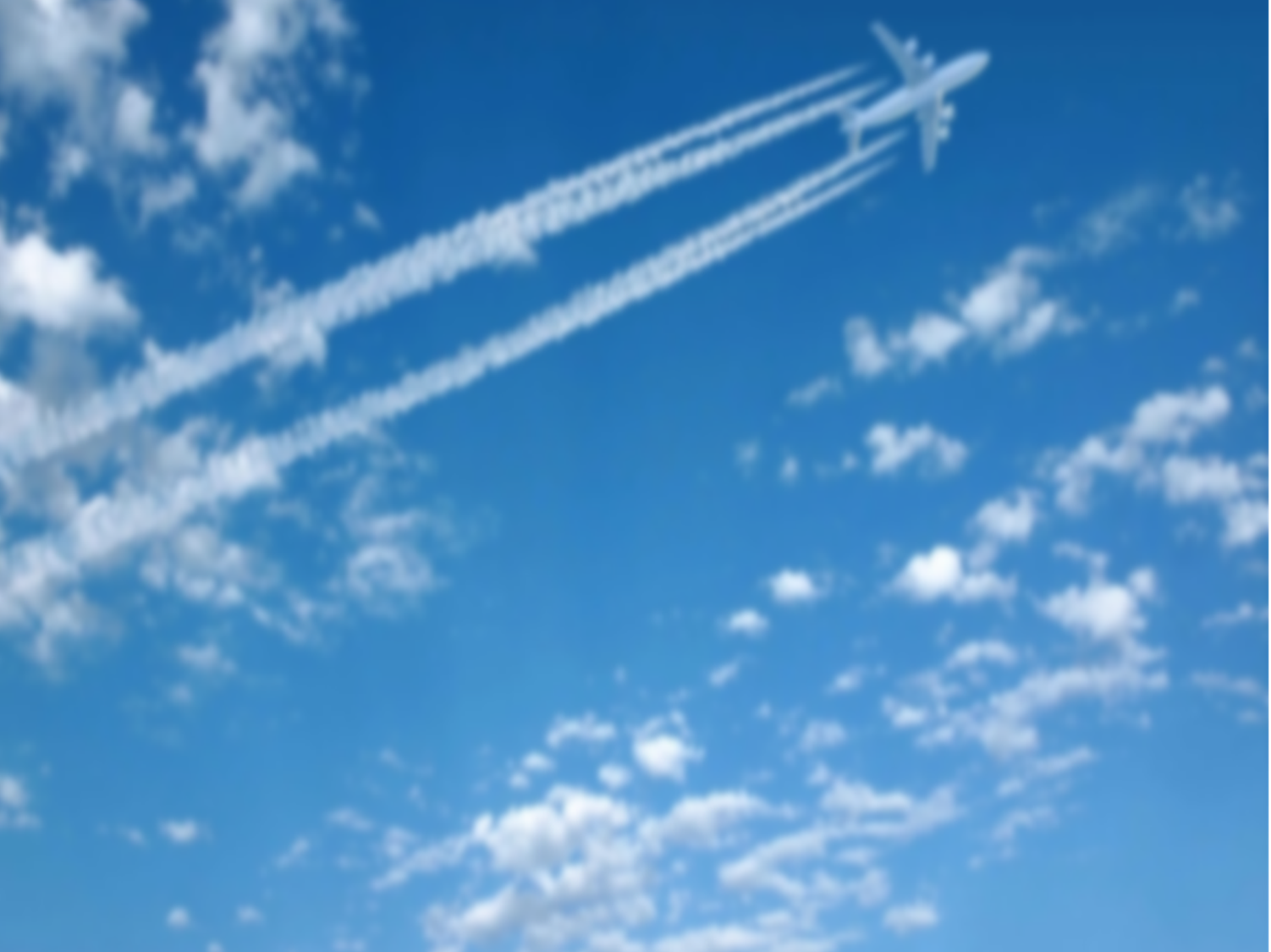 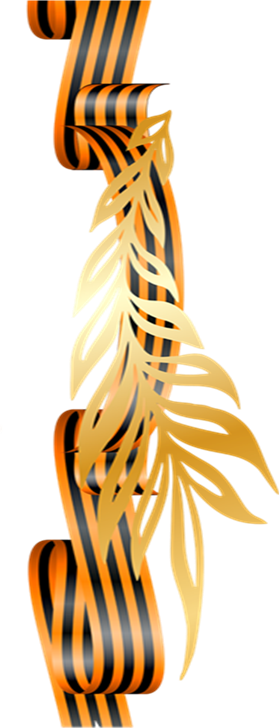 РОССИИ Небу мы СЛУЖИЛИ! -
   Мы Истребителями были!
Мы в Небе: РОДИНЕ СЛУЖИЛИ! -
   В войне Мы ЛЁТЧИКАМИ были:
   РОССИИ Небо берегли Мы, -
   Нам НЕ ЗАБЫТЬ Воздушный Бой:
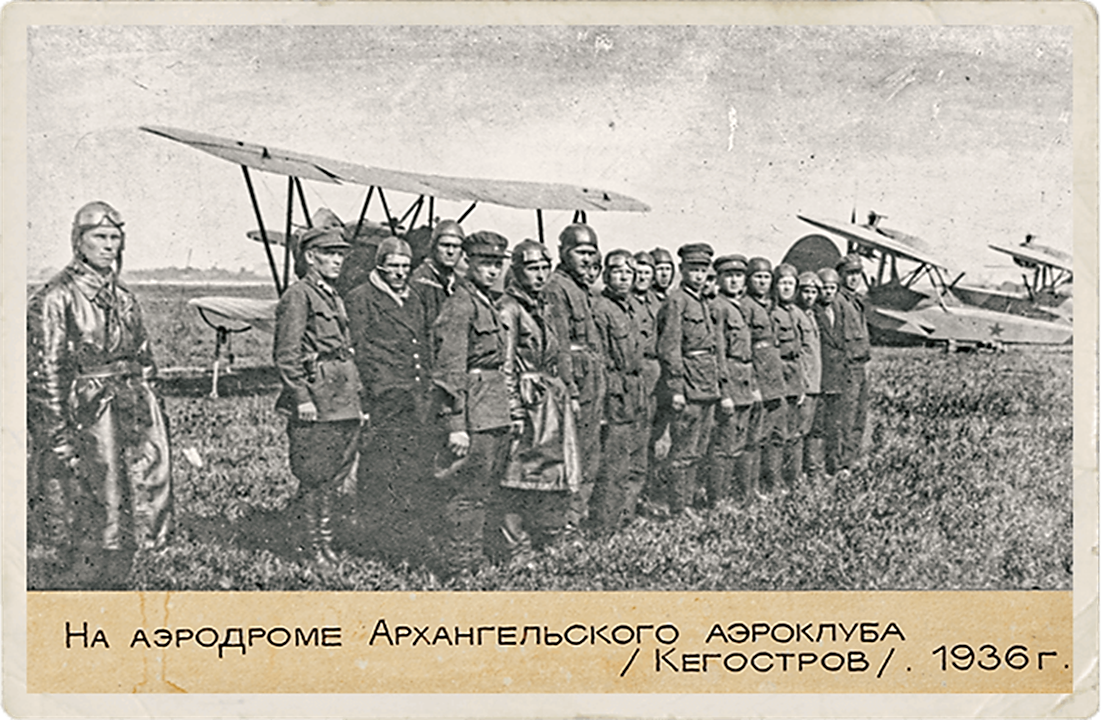